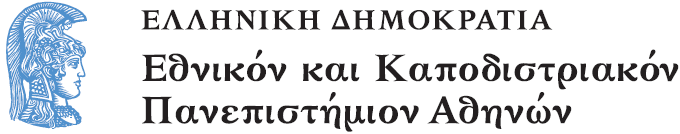 Έρευνα στη Διδακτική των Μαθηματικών και Διδακτική Πράξη
Ενότητα 3: Θέματα διδασκαλίας και μάθησης της Άλγεβρας στη δευτεροβάθμια εκπαίδευση

Δέσποινα Πόταρη
Σχολή Θετικών επιστημών
Τμήμα Μαθηματικό
Έρευνα στη Διδακτική των Μαθηματικών και Διδακτική Πράξη
Δέσποινα Πόταρη
Σύντομη ιστορική ανάλυση
Χρήση γραμμάτων για να αναπαραστήσουμε «αγνώστους» στην επίλυση εξισώσεων
Χρήση γραμμάτων για να αναπαραστήσουμε δεδομένα στην έκφραση γενικών λύσεων και ως ένα εργαλείο απόδειξης κανόνων που χαρακτηρίζουν αριθμητικές σχέσεις
Η ανάπτυξη του αλγεβρικού συμβολισμού (1/2)
Μετακίνηση από διαδικαστική θεώρηση σε δομική
Τρία στάδια ανάπτυξης
Το ρητορικό στάδιο (ανήκει στην περίοδο πριν τον Διόφαντο) - όχι σύμβολα, χρήση της συνηθισμένης γλώσσας
Το δεύτερο στάδιο ( ο Διόφαντος εισάγει τη χρήση των γραμμάτων για άγνωστες ποσότητες) μέχρι το 16ο αιώνα δεν προσπαθούν να εκφράσουν το γενικό. Δεν έχουμε ιδιαίτερη εξέλιξη στη χρήση του συμβολισμού
Η ανάπτυξη του αλγεβρικού συμβολισμού (2/2)
Στο τρίτο στάδιο (συμβολική άλγεβρα) εμφανίζεται το γράμμα να αναπαριστάνει τη δεδομένη καθώς και την άγνωστη ποσότητα (Vieta (1540 – 1603) διαβάζοντας τη δουλειά του Διόφαντου που μεταφράστηκε στα Λατινικά
H ανάπτυξη του συμβολισμού ακολούθησε και διευκόλυνε την ανάπτυξη άλλων μαθηματικών εννοιών όπως την έννοια της συνάρτησης.
Η άλγεβρα αναπτύσσεται πέρα από την περιγραφή υπολογιστικών διαδικασιών 
Οι συμβολικές μορφές χρησιμοποιούνται δομικά ως αντικείμενα.
Η άλγεβρα στο σχολείο
Το περιεχόμενο δεν φαίνεται να έχει αλλάξει με την πάροδο των χρόνων 
Ιδιότητες αριθμών
Επίλυση εξισώσεων
Απλοποίηση πολυωνυμικών και ρητών εκφράσεων
Αριθμητικές και τριγωνομετρικές συναρτήσεις και οι γραφικές τους παραστάσεις
Ακολουθίες και σειρές
Η εξέλιξη του περιεχομένου (1/2)
Στην αρχή του αιώνα έμφαση δίνεται στην απλοποίηση εκφράσεων, στην επίλυση δευτεροβάθμιων εξισώσεων, εξάσκηση με αναλογίες, λόγους, δυνάμεις και ρίζες
Στη συνέχεια υπήρχαν προσπάθειες να συμπεριληφθούν πρακτικές όψεις και η χρήση γραφικών μεθόδων
Η εξέλιξη του περιεχομένου (2/2)
Το 1960 εισάγονται καινούριες περιοχές (ανισώσεις, έννοιες όπως το σύνολο και η συνάρτηση, έμφαση στη δομή και στον παραγωγικό της χαρακτήρα)
Το εισαγωγικό κεφάλαιο δίνει έμφαση στη σύνδεση με την αριθμητική
Οι αλγεβρικές αναπαραστάσεις αντιμετωπίζονται ως γενικευμένες προτάσεις πράξεων που γίνονται στην αριθμητική
Στη συνέχεια οι αλγεβρικές αναπαραστάσεις αντιμετωπίζονται ως μαθηματικά αντικείμενα στα οποία εφαρμόζονται κάποιες πράξεις
Παραδείγματα διαδικαστικού και δομικού χαρακτήρα
Διαδικαστικά : Αντικατάσταση μεταβλητών με αριθμούς – υπολογισμοί
Δομικά: Πράξεις στις αλγεβρικές εκφράσεις (απλοποιήσεις)
Υπάρχουν γνωστικές δυσκολίες στην αντιμετώπιση του δομικού χαρακτήρα της άλγεβρας.
Ψυχολογικές θεωρήσεις
Sfard (1991)
Οι αφηρημένες μαθηματικές έννοιες αντιμετωπίζονται δομικά (ως αντικείμενα) και λειτουργικά (ως διαδικασίες)
Η λειτουργική αντίληψη είναι το πρώτο βήμα κατανόησης
Η μετάβαση από τη λειτουργική στη δομική αντίληψη απαιτεί χρόνο και είναι δύσκολη
Ο τρόπος εννοιολογικής ανάπτυξης
Στο πρώτο στάδιο (interiorization) ο μαθητής εφαρμόζει κάποια διαδικασία σε οικεία μαθηματικά αντικείμενα
Στο δεύτερο στάδιο (condensation) η λειτουργία ή η διαδικασία συμπυκνώνεται σε διαχειρίσιμες μονάδες. Μια καινούργια οντότητα αντιμετωπίζεται διαδικαστικά.
Σο τρίτο στάδιο (reification) μια ξαφνική ικανότητα εμφανίζεται να δει ο μαθητής κάτι οικείο με μια νέα οπτική. 
Παράδειγμα να λύνει εξίσωση όπου οι άγνωστοι είναι συναρτήσεις
Δυσκολίες – εμπόδια των μαθητών
Να κατανοήσουν ότι τα αντικείμενα τα οποία χειρίζονται είναι αλγεβρικές εκφράσεις και όχι αριθμοί
 π.χ το 2(α+β) ως διαδικασία είναι διαφορετικό από 2α +2β
Η μετάφραση προβλημάτων σε εξισώσεις
Το σύμβολο της ισότητας στην αριθμητική χρησιμοποιείται να ανακοινώσει ένα αποτέλεσμα (μας δίνει) ενώ στην άλγεβρα να εκφράσει μια συμμετρική και μεταβατική σχέση.
Παραδείγματα προβλημάτων (1/4)
Πρόβλημα που λύνεται με αριθμητική
 1. Ο Γιώργος επισκέφτηκε τη γιαγιά του που του έδωσε 10.50 ευρώ. Αγόρασε ένα βιβλίο που έκανε 14.30 ευρώ. Αν του έμειναν 2.30 ευρώ πόσα χρήματα είχε προτού να συναντήσει τη γιαγιά του;

(οι μαθητές δουλεύουν από το τέλος)
Παραδείγματα προβλημάτων (2/4)
Πρόβλημα που λύνεται με άλγεβρα
2. Το βίντεο κέντρο της γειτονιάς έχει δύο προσφορές για ενοικίαση. Η πρώτη κοστίζει 35 ευρώ το χρόνο και 2 ευρώ για κάθε ενοικίαση. Η δεύτερη δεν έχει συνδρομή το χρόνο αλλά το κόστος για κάθε ενοικίαση είναι 3.25 ευρώ. Για ποιον αριθμό βίντεο το κόστος από τις δύο προσφορές είναι ακριβώς το ίδιο;
Οι μαθητές πρέπει να περιγράψουν πρώτα και μετά να υπολογίσουν
Παραδείγματα προβλημάτων (3/4)
Η διαδικασία της περιγραφής μπορεί να γίνει δομικά ή διαδικαστικά.
Γράψε μια εξίσωση χρησιμοποιώντας τις μεταβλητές s και p να αναπαραστήσεις το παρακάτω πρόβλημα «Ο αριθμός των φοιτητών (s) είναι 6πλάσιος από τον αριθμό των καθηγητών (p)»
Τα γράμματα αντιμετωπίζονται ως μεταβλητές και το σύμβολο της ισότητας για να εκφράσει μια ισοδυναμία.
Παραδείγματα προβλημάτων (4/4)
Το προηγούμενο πρόβλημα διαμορφώνεται ώστε οι μαθητές να γράψουν ένα πρόγραμμα στον υπολογιστή το οποίο να μας δείχνει κάθε φορά τον αριθμό των καθηγητών για δοσμένο αριθμό φοιτητών
Αντιλήψεις μαθητών πάνω στους βασικούς όρους και εκφράσεις
Για να μπορούν οι μαθητές να αντιμετωπίζουν το α+β ως αντικείμενο στην άλγεβρα χρειάζεται να κατανοούν τι σημαίνει στην αριθμητική 5+3. 
Χρειάζεται να αναγνωρίζουν στην αριθμητική δομικούς περιορισμούς π.χ ότι το 685-492+947 δεν είναι το ίδιο με 947+492-685.
	(235 +; ) + (679-122) =235+679
Η χρήση των γραμμάτων (1/2)
Δεν αποδίδεται κάποια σημασία στο γράμμα ή απλώς παραβλέπεται
Το γράμμα είναι ένα συγκεκριμένο αντικείμενο
Το γράμμα είναι ένας συγκεκριμένος άγνωστος
Το γράμμα είναι ένας γενικευμένος αριθμός (αναπαριστάνει διάφορες τιμές)
Το γράμμα είναι μια μεταβλητή ( ένα εύρος μη προσδιορισμένων τιμών)
Οι περισσότεροι μαθητές (13-15 χρονών) αντιμετωπίζουν το γράμμα ως συγκεκριμένα αντικείμενα ή τα παρέβλεπαν
Η χρήση των γραμμάτων (2/2)
Η έννοια της μεταβλητής αναπτύσσεται όταν οι μαθητές φτιάχνουν διαδικασίες στο περιβάλλον της LOGO
Η ανάπτυξη όμως αυτή δεν έφθασε στα πιο προχωρημένα επίπεδα θεώρησης του συμβόλου.
Άλγεβρα μέσα από προβλήματα εμβαδού. Οι μαθητές είχαν την ανάγκη να μεταφέρουν μια αλγεβρική έκφραση σε εξίσωση
Απλοποίηση εκφράσεων
Εντοπισμός μια σειράς λαθών και μη δυνατότητας να γενικεύσουν όταν η αλγεβρική έκφραση τροποποιείται.
   (π.χ 39χ-4 =35χ)
Ένα παράδειγμα που βοηθά είναι η παράλληλη επεξεργασία με σύμβολα και με δεντροδιαγράμματα  (π.χ 4χ-6 = 2(χ-3)
Δυσκολία να ακολουθήσουν τις συμβάσεις (π.χ την προτεραιότητα των πράξεων, τη χρήση των παρενθέσεων)
Εξισώσεις (1/2)
Η αντίληψη του συμμετρικού και μεταβατικού χαρακτήρα της ισότητας
Το σύμβολο της ισότητας ως σύμβολο ισοδυναμίας του αριστερού και δεξιού μέρους από ότι ένα σύμβολο διαχωρισμού.
Η διατύπωση αριθμητικών ισοτήτων οι οποίες περιλαμβάνουν πολλαπλές πράξεις και στις δύο μεριές
Κρύβουμε έναν αριθμό από τις αριθμητικές ισότητες
 2χ+3=4χ+1 
 «Εάν ξέρουμε ποιος αριθμός είναι ο χ, τότε 2 φορές αυτός ο αριθμός και 3 έχει την ίδια τιμή με 4 φορές τον αριθμό αυτό και 1.»
Εξισώσεις (2/2)
Μια άλλη προσέγγιση ήταν ο σχηματισμός εξισώσεων μέσα από προβλήματα (διαφοροποιώντας κάθε φορά ποιος θα είναι ο άγνωστος)
Οι μαθητές κατάφεραν να κάνουν το μετασχηματισμό είχαν όμως δυσκολία να αντιμετωπίσουν μια αλγεβρική έκφραση ως αντικείμενο (χ-30).
«Έχουμε τρεις σωρούς αντικειμένων Α, Β, Γ. Ο Β έχει 2 αντικείμενα περισσότερα από τον Α και ο Γ έχει 4 φορές τόσα αντικείμενα όσο ο Α. Ο συνολικός αριθμός είναι 14. Πόσα αντικείμενα είναι σε κάθε σωρό (με τρεις διαφορετικούς τρόπους)
Επίλυση εξισώσεων
Μέθοδοι
Χρήση γνωστών αριθμητικών αποτελεσμάτων
Τεχνικές αρίθμησης
Κάλυψη
Δουλεύοντας προς τα πίσω
Δοκιμή και πλάνη
Μετασχηματισμός (αλλάζω πλευρά, αλλάζω πρόσημο)
Μετασχηματισμός κάνοντας τις ίδιες πράξεις και από τις δύο μεριές.
Διαισθητικές μέθοδοι επίλυσης
Π.χ 5 +n = 8 «5 και πόσο μας κάνει 8» (1, 2 μέθοδοι)
Η Τρίτη μέθοδος 
2χ +9 = 5χ «πρέπει 3χ =9 επειδή 2χ + 3χ = 5χ, άρα χ = 3)
Η τέταρτη μέθοδος
 2χ + 4 =18 (αντίστροφες πράξεις από το δεξιό μέρος προς το αριστερό)
Η μέθοδος της δοκιμής και πλάνης απαιτεί συστηματική γραφή
Τυπικές μέθοδοι επίλυσης
Η μέθοδος 7 δείχνει τη συμμετρία μιας εξίσωσης σε αντίθεση με τη μέθοδο 6 που εφαρμόζεται μηχανιστικά χωρίς κατανόηση.
Υπάρχουν προγράμματα επίλυσης εξισώσεων που μοντελοποιούν τις γενικές μεθόδους που χρησιμοποιούνται για επίλυση
Άλλες προσεγγίσεις για την επίλυση εξίσωσης
Κάποιος έχει ένα οικόπεδο διαστάσεων Α επί χ. Στη συνέχει αγοράζει ένα διπλανό οικόπεδο με εμβαδόν Β τετραγωνικά μέτρα. Ένας φίλος του του προτείνει να ανταλλάξει τα δύο αυτά οικόπεδα με ένα που έχει συνολικά το ίδιο βάθος (χ) όπως το πρώτο αλλά καλύτερου σχήματος. Πόσο θα έπρεπε να είναι το βάθος ώστε η ανταλλαγή να είναι δίκαια.
Το μοντέλο της ζυγαριάς
Τα μοντέλα δεν φάνηκαν τόσο αποτελεσματικά
Επίλυση λεκτικών προβλημάτων (1/4)
Παραδοσιακού τύπου προβλήματα
Ο Γιάννης είναι 4 χρόνια μεγαλύτερος από το Γιώργο. Σε δύο χρόνια το άθροισμα των ηλικιών τους θα είναι 50. Πόσο χρονών είναι ο κάθε ένας;
Απευθείας μετάφραση (φράση – φράση μετάφραση)
Προσέγγιση όπου χρησιμοποιείται μια μαθηματική αρχή να οργανώσει τις μεταβλητές και τους σταθερούς όρους του προβλήματος (π.χ προβλήματα κίνησης – αποστάσεις πόλεων)
Προσπαθούν να χρησιμοποιήσουν άλλα εργαλεία στην προσπάθεια αναπαράστασης αλλά όχι αποτελεσματικά (π.χ πίνακες)
Επίλυση λεκτικών προβλημάτων (2/4)
Προβλήματα συναρτησιακής μορφής
Κάποια συναρτησιακή σχέση ανάμεσα σε δύο μεταβλητές προσδιορίζεται πριν το πρακτικό πρόβλημα λυθεί.
Προβλήματα με το να διαλέξουν οι μαθητές ανάμεσα σε δύο διαφορετικά προγράμματα κινητής τηλεφωνίας τι θα διάλεγαν
Η χρήση του υπολογιστή (μικρό πρόγραμμα από τους μαθητές)
Επίλυση λεκτικών προβλημάτων (3/4)
Ανοικτού τύπου γενίκευσης προβλήματα
« Σου δίνεται το άθροισμα και η διαφορά δύο τυχαίων αριθμών, δείξε ότι πάντα μπορείς να βρίσκεις ποιοι είναι οι αριθμοί.»
Επίλυση λεκτικών προβλημάτων (4/4)
Οι μαθητές προσεγγίζουν το γράμμα ως άγνωστο και λιγότερο ως δεδομένο.
Η χρήση αλγεβρικού συμβολισμού ως μέσου να προσδιορίσουμε κανόνες που διέπουν αριθμητικές σχέσεις.
‘Πάρε τρεις διαδοχικούς αριθμούς. Υπολόγισε το τετράγωνο του μεσαίου, αφαίρεσε από αυτό το γινόμενο των άλλων δύο, Τώρα κάνε το ίδιο με τρεις άλλους διαδοχικούς αριθμούς. Μπορείς να το εξηγήσεις με αριθμούς; Μπορείς με άλγεβρα;
Χρήση των προτύπων
Πρότυπα αριθμών
 τρίγωνοι 
Τετράγωνοι
Γεωμετρικά πρότυπα
Σπιρτόξυλα
Πλήθος διαγωνίων σε ένα πολύγωνο
Ποιες αλγεβρικές έννοιες υποστηρίζονται στα πρότυπα;
Θέματα που αφορούν στη διδασκαλία
Οι εκπαιδευτικοί διδάσκουν την άλγεβρα στηριζόμενοι σχεδόν αποκλειστικά στα σχολικά εγχειρίδια. 
Η έρευνα πάνω σε πεποιθήσεις και γνώσεις εκπαιδευτικών δεν εξειδικεύεται ιδιαίτερα στην περιοχή της Άλγεβρας
Οι προσεγγίσεις που συζητήθηκαν στις προηγούμενες έρευνες μπορεί να είναι ένα μέσο ανάπτυξης της κατανόησης των μαθητών
Τέλος Ενότητας
Χρηματοδότηση
Το παρόν εκπαιδευτικό υλικό έχει αναπτυχθεί στo πλαίσιo του εκπαιδευτικού έργου του διδάσκοντα.
Το έργο «Ανοικτά Ακαδημαϊκά Μαθήματα στο Πανεπιστήμιο Αθηνών» έχει χρηματοδοτήσει μόνο την αναδιαμόρφωση του εκπαιδευτικού υλικού. 
Το έργο υλοποιείται στο πλαίσιο του Επιχειρησιακού Προγράμματος «Εκπαίδευση και Δια Βίου Μάθηση» και συγχρηματοδοτείται από την Ευρωπαϊκή Ένωση (Ευρωπαϊκό Κοινωνικό Ταμείο) και από εθνικούς πόρους.
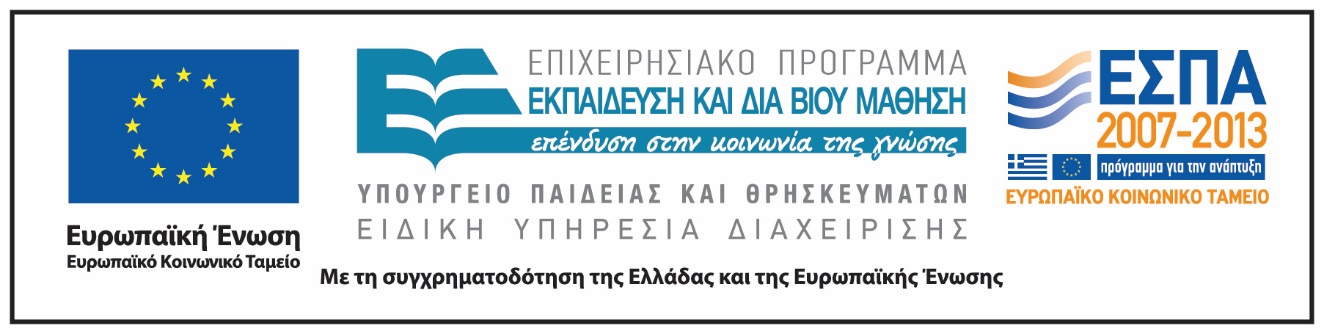 Σημειώματα
Σημείωμα Αναφοράς
Copyright Εθνικόν και Καποδιστριακόν Πανεπιστήμιον Αθηνών, Δέσποινα Πόταρη 2014. Δέσποινα Πόταρη. «Έρευνα στη Διδακτική των Μαθηματικών και Διδακτική Πράξη. Θέματα διδασκαλίας και μάθησης της Άλγεβρας στη δευτεροβάθμια εκπαίδευση». Έκδοση: 1.0. Αθήνα 2014. Διαθέσιμο από τη δικτυακή διεύθυνση: http://opencourses.uoa.gr/courses/MATH237/.
Σημείωμα Αδειοδότησης
Το παρόν υλικό διατίθεται με τους όρους της άδειας χρήσης Creative Commons Αναφορά, Μη Εμπορική Χρήση Παρόμοια Διανομή 4.0 [1] ή μεταγενέστερη, Διεθνής Έκδοση.   Εξαιρούνται τα αυτοτελή έργα τρίτων π.χ. φωτογραφίες, διαγράμματα κ.λ.π.,  τα οποία εμπεριέχονται σε αυτό και τα οποία αναφέρονται μαζί με τους όρους χρήσης τους στο «Σημείωμα Χρήσης Έργων Τρίτων».
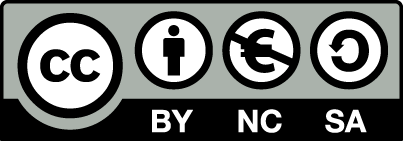 [1] http://creativecommons.org/licenses/by-nc-sa/4.0/ 

Ως Μη Εμπορική ορίζεται η χρήση:
που δεν περιλαμβάνει άμεσο ή έμμεσο οικονομικό όφελος από την χρήση του έργου, για το διανομέα του έργου και αδειοδόχο
που δεν περιλαμβάνει οικονομική συναλλαγή ως προϋπόθεση για τη χρήση ή πρόσβαση στο έργο
που δεν προσπορίζει στο διανομέα του έργου και αδειοδόχο έμμεσο οικονομικό όφελος (π.χ. διαφημίσεις) από την προβολή του έργου σε διαδικτυακό τόπο

Ο δικαιούχος μπορεί να παρέχει στον αδειοδόχο ξεχωριστή άδεια να χρησιμοποιεί το έργο για εμπορική χρήση, εφόσον αυτό του ζητηθεί.
Διατήρηση Σημειωμάτων
Οποιαδήποτε αναπαραγωγή ή διασκευή του υλικού θα πρέπει να συμπεριλαμβάνει:
το Σημείωμα Αναφοράς
το Σημείωμα Αδειοδότησης
τη δήλωση Διατήρησης Σημειωμάτων
το Σημείωμα Χρήσης Έργων Τρίτων (εφόσον υπάρχει)
μαζί με τους συνοδευόμενους υπερσυνδέσμους.